Våra sponsorer
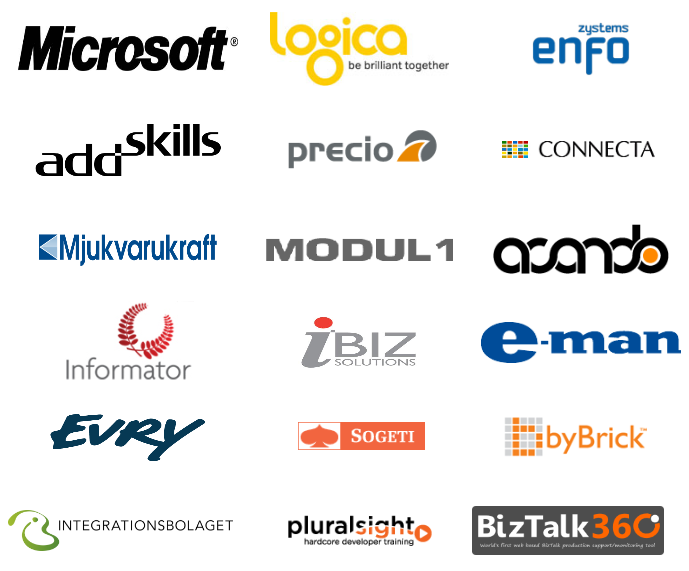 Microsoft Integration Story
Mikael Håkansson - Enfo Zystems  
MVP BizTalk
http://blogical.se/blogs/mikael
Twitter: @wmmihaa
Johan Hedberg- Enfo Zystems  
MVP BizTalk
http://blogical.se/blogs/johan
Twitter: @JoHed
[Speaker Notes: Please use this slide as your first slide. It means a lot to start and end all presentation generic to give an event a strong identity. Thank you!]
Kommande events…
24-26:e April
TechDays Örebro

8:e Maj
REST/OData/Entity Framework & BizTalk Certification Cram

23:e Maj
BizTalk - EDI & B2B 

Sommar Kollo with Johan Hedberg 
Helsingborg 26:e Juni, Stockholm 27:e Juli + 21:a Aug
Challenges
Enterprise Connectivity and Processing
Event Driven Architecture
Data flow and Data warehouse ETL
Master Data Management and Data Quality
High throughput and low latency
Cloud and inter-enterprise Connectivity
Data Access from a Unified User Interface
Burst scenarios & Sometimes connected clients/scenarios
Integration as a service
[Speaker Notes: 2 min]
Product and frameworks
Microsoft BizTalk Server 2010
Microsoft Stream Insight
SQL Server Integration Services
SQL Server Master Data Services
Windows Server AppFabric
Windows Azure Service Bus Relayed Messaging
SharePoint Business Connectivity Services
Windows Azure Service Bus Brokered Messaging
Windows Azure Service Bus EAI & EDI
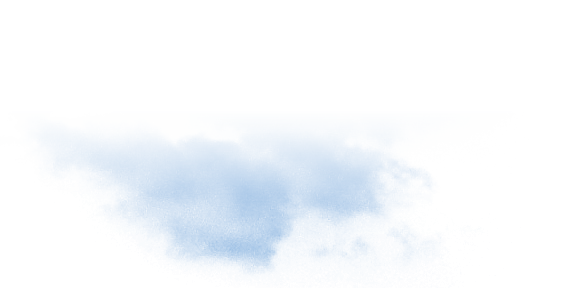 Evolving Integration Needs
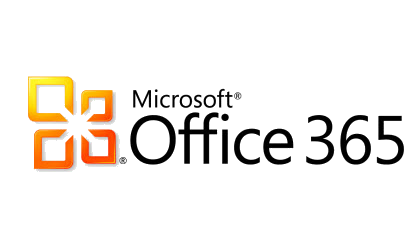 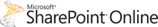 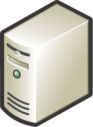 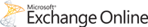 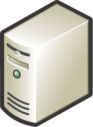 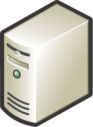 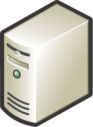 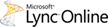 2010 Cloud
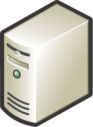 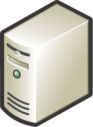 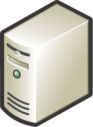 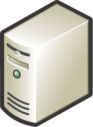 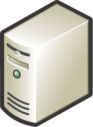 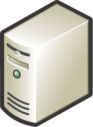 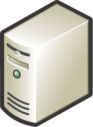 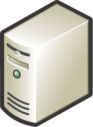 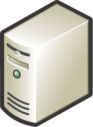 2000 SOA
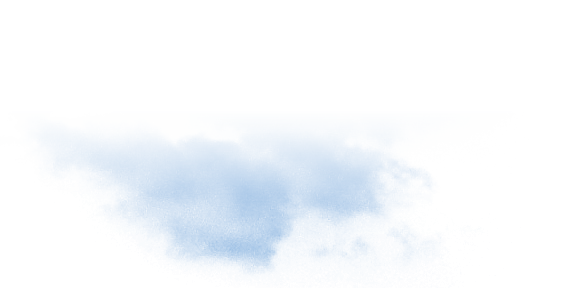 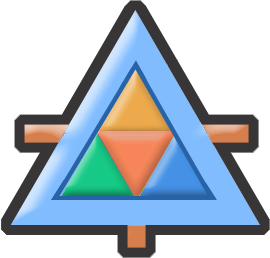 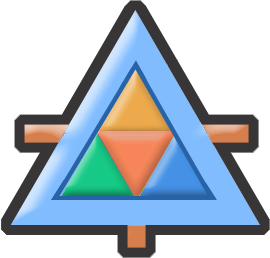 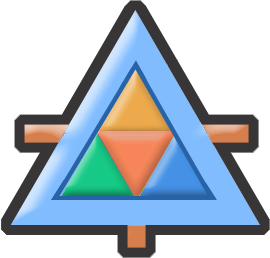 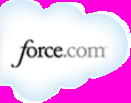 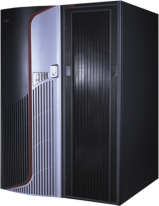 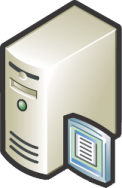 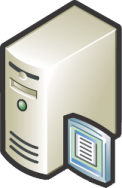 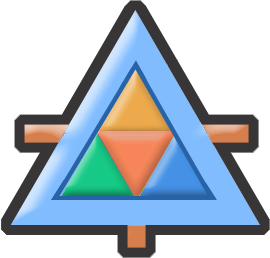 1990 Web
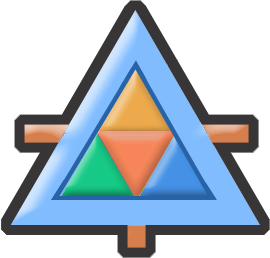 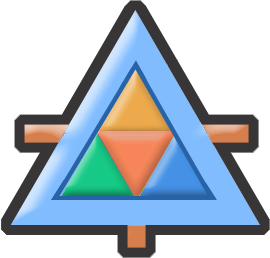 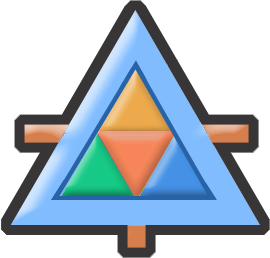 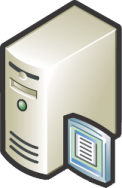 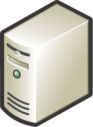 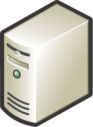 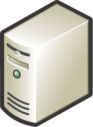 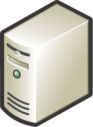 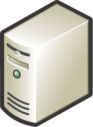 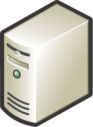 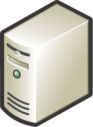 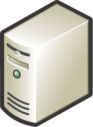 1980 Client-Server
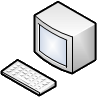 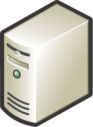 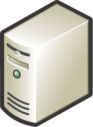 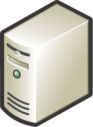 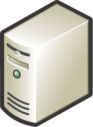 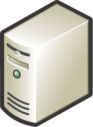 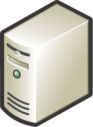 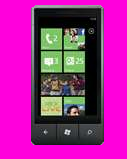 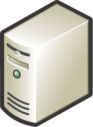 1970 Mainframe
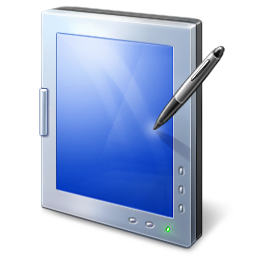 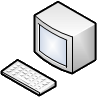 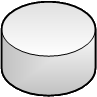 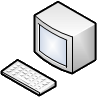 Enterprise Connectivity and Processing
Web Client
SQL
LOB
Microsoft BizTalk Server 2010
“Microsoft BizTalk Server is used to simplify and automate the exchange of information between publishers and subscribers, to orchestrate business processes and to supply insight into processes”
BizTalk
System
System
Evolution of BizTalk Server
BizTalk Server
2010
CONTINUOUS INNOVATION EVERY 2-3 YEARS
BizTalk Server
2009
Workflow Integration
ESB 2.1
SharePoint 2010 BCS
Data Mapper
TPM
Secure FTP
Updated Swift and HIPAA
SQL Server 2008 R2
Windows Server 2008 R2
HIS 2010
BizTalk Server
2006 R2
BizTalk Server
2006
ALM Support
B2B Enhancements
RFID Mobile
Adapter Pack 2.0
ESB 2.0 Toolkit
BAM+
Hyper-V Support
HIS 2009
BAHS 2.0
BizTalk Server
2004
SOA/ESB
EDI/AS2
RFID
WCF 
Adapter Pack
Adapter SDK
HIS 2006
BAHS
Simple configuration 
Adapters in box
Runtime+
BAM+
BizTalk Server
2002
BizTalk Server
2000
VS + .NET
Messaging + Orchestration
BRE
Routing
BAM
Scale-out
Deployment Tools
XSD
EAI (partner adapters)
Vertical B2B
Messaging
XML tools
XLang
500 Customers
2,000Customers
10,500Customers
4,000Customers
7,000Customers
8,500Customers
Recognized Industry Leadership
Gartner MQ for App Infrastructure for Systematic App IntegrationOct 2010
Forrester Comprehensive Integration Wave Q4 2010
CRN 2010 Annual Report Card:  MiddlewareNov 2010
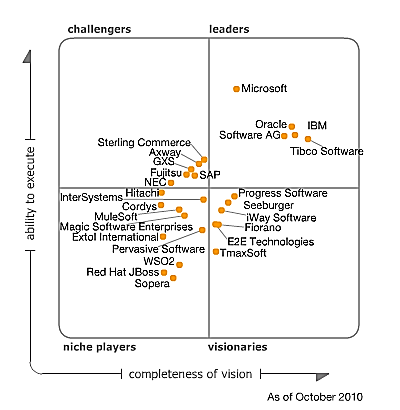 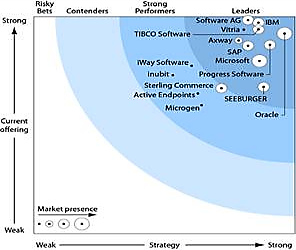 Microsoft recognized as “the runaway winner”
Increased average scores in the Support category to 71.2 (from 62.6 in 2009) and in Partnership to 75.4 (from 70.7 last year); top scores across every Support and Partnership criteria
Recognized for tight Visual Studio integration enabling solution providers to perform custom development and integration
Forrester has recognized Microsoft as one of the top Leaders in the integration market
Recognized for:
Highest score on market presence of any vendor
Second highest score of any vendor for overall strategy
Top-level scores for integration server & app development support
Largest install base
Gartner recognized Microsoft as one of the top Leaders in the integration market
Recognized for: 
Brand recognition, global reach, mind share and install base
Availability of skills, services and add-ins that fit within the environment.
Value leader of all commercial offerings that Gartner analyzed
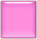 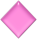 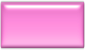 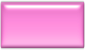 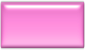 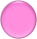 Business Rules 
Engine
Enterprise Service Bus
IWT
LOB
HIS
Trading
Partner
Management
RFID
EDI/B2B
Business
Activity
Monitoring
Accelerators
(SWIFT/HL7)
SCOM Management
Throttling
SSO
UDDI
Pipeline
Pipeline
Adapters &
Adapter SDK
Adapters &
Adapter SDK
Message
Transform
Message
Transform
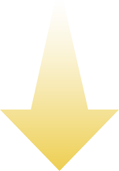 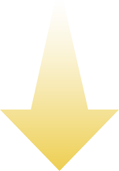 Process Engine
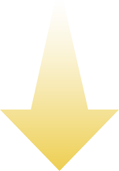 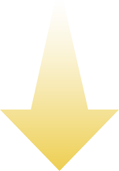 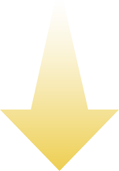 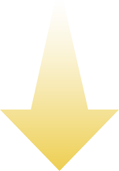 Pub/Sub Message Engine
BizTalk 2010 – Adapters
WCF Adapters
WCF-BasicHttp
WCF-WsHttp
WCF-NetTcp
WCF-NetNamedPipe
WCF-NetMsmq

WCF-Custom
Core Adapters
FILE
FTP
SFTP
MQ
SOAP
MSMQ
SMTP
POP3
...etc
LOB Adapters
SQL Server
Oracle DB
Oracle EBS
Siebel
SAP
12
[Speaker Notes: Johan pratar]
BizTalk 2010 – Adapters
WCF Adapters
WCF-BasicHttp
WCF-WsHttp
WCF-NetTcp
WCF-NetNamedPipe
WCF-NetMsmq

WCF-Custom
Core Adapters
FILE
FTP
SFTP
MQ
SOAP
MSMQ
SMTP
POP3
...etc
13
[Speaker Notes: Johan pratar]
Windows Communication Foundation (WCF)
Binding
Web Service
public class MyService
{
    public int Add(int x, int y)
    {
        return x + y;
    }
    public int Subtract(int x, int y)
    {
        return x - y;
    }
}
Transport
Encoding
?
Operation Invoker
Client
HTTP
NetTcp
MQ
etc
SOAP
Text
Binary
JSON
SOAP
HTTP
Operation Invoker
14
BizTalk 2010 – Line Of Business Adapters (LOB)
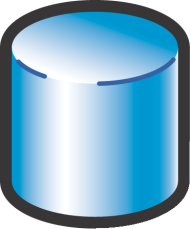 Client
LOB Adapter
SqlBinding
BizTalk
NetTcpBinding
15
[Speaker Notes: Johan pratar]
BizTalk 2010 – Adapters
Line Of Business Adapters (LOB)
SQL Server
Oracle DB
Oracle eBusiness Suite
Siebel eBusiness Applications
SAP
sqlBinding
oracleBinding
oracleEbsBinding
siebelBinding
sapBinding
Works for any .Net application!
Just Bindings!
16
[Speaker Notes: Johan pratar]
Enterprise Connectivity and Processing
Using Microsoft BizTalk Server 2010
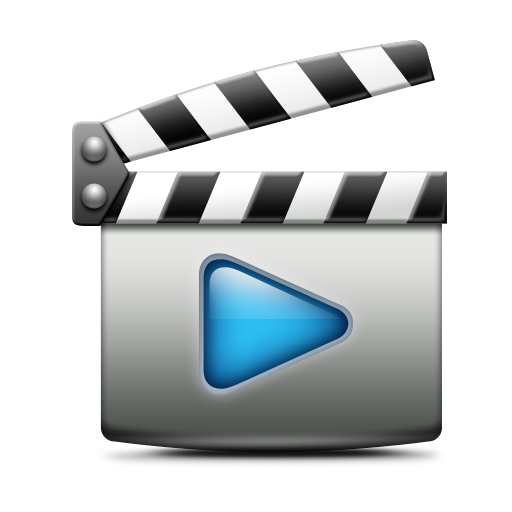 [Speaker Notes: Skapa Quote WCF-SQL LOB adapter]
Microsoft BizTalk Server 2010
Strengths:
Reliable messaging solution
High level of connectivity
Effective and proven message transformations
Workflow/Orchestration business process capabilities
Feature rich; RFID, EDI, BRE, BAM, LOB etc. etc.
Mature product
Future and evolution
Key Themes
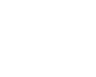 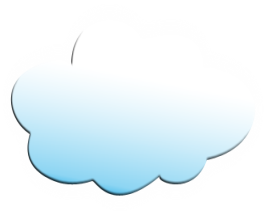 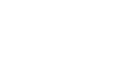 Platform Support

Stay up-to-date with the latest platform.
Improved B2B
Industry standards support, performance improvements.
Ready for the Cloud
Start enjoying the benefits of the cloud.
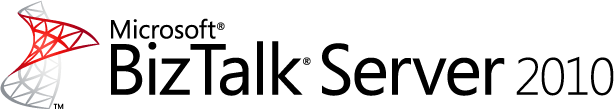 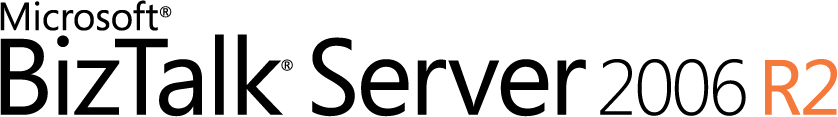 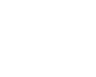 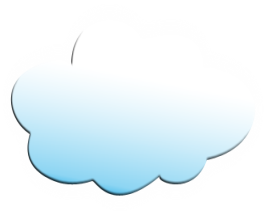 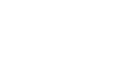 Platform Support

New Platforms and Infrastructure
Windows Server 8
SQL Server 2012 (“Denali”)
Continued support for Windows Server 2008 R2, SQL Server 2008 R2
Increased Developer and IT Productivity
Visual Studio 11 and Windows 8 to develop solutions
In-place migration from BizTalk Server 2010
Extended Platform Integration
DB2 client connectivity to SQL Server, conversion of commands to T-SQL, migration of packages to stored procedures
Adapter connectivity to new data sources, including IBM Informix V11 and IBM IMS/DB V11
Ready for the Cloud

BizTalk Server on Windows Azure
Enable running BizTalk Server on a Windows Azure virtual machine 
Enjoy the benefits of IaaS scale and elasticity
Leverage Windows Azure services, such as Service Bus
Extend on-premises solution to the cloud
Easily extend your on-premises BizTalk Server solution to the cloud in a secure manner
Tighter integration of on-premises BizTalk Server applications with Windows Azure Service Bus
Improved Licensing
Adjustments to licensing that are geared towards cloud hosting, including:
Purchase from a hoster on a monthly basis (SPLA)
Register your existing license with a hoster (License Mobility)
Improved B2B

Agile Response to Industry Standards 
Regular updates to schemas, accelerators certifications and adapters. Highlights include:
Healthcare: HIPPA 5010 extensions: 2777CA, 999, HL7 2.5.1
Finance: SWIFT SRG 2011 support, SWIFT SRG 2012, SWIFTNet 7.0 (new messaging platform)
Improved Performance and Scalability
HL7 MLLP adapter performance improvements
Better performance with ordered send ports
Enhanced scale out configuration with multiple hosts
Expanded adapter options for faster batch processing
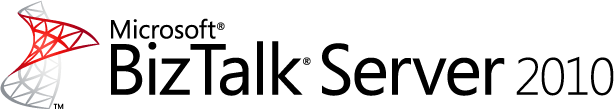 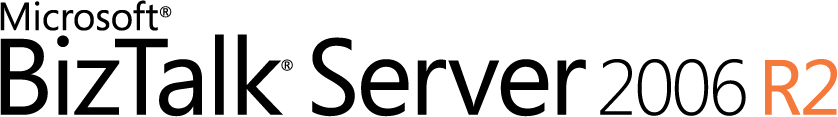 Timeline
5/2011Cumulative Updates
+6 months
BizTalk Server 2010 R2
11/2010BizTalk Server 2010
Windows Server 8
In addition, regular cumulative updates that include performance improvements, updates to schemas and accelerators and bug fixes will continue to be delivered on a quarterly basis as needed
Event Driven Architecture
Stock values
Stream Insight
BizTalk
News
SQL
LOB
?
Other
events
Microsoft StreamInsight
“Using StreamInsight, you can develop complex event processing (CEP) applications that derive business value from analyzing, filter and correlating raw data”
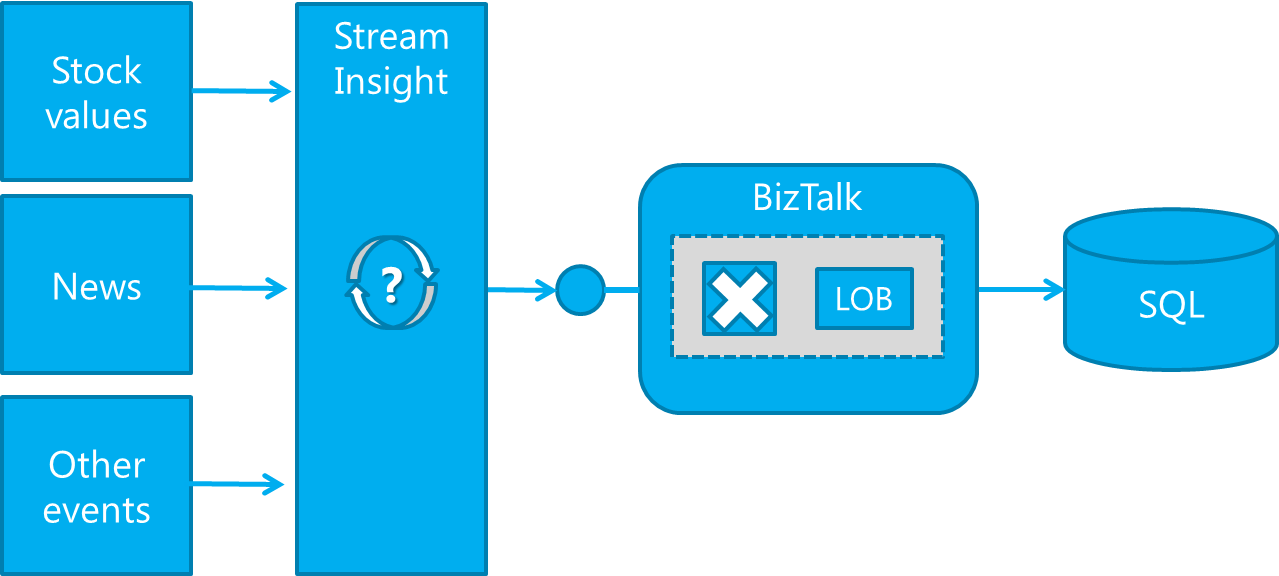 Event Driven Architecture
Using Microsoft StreamInsight
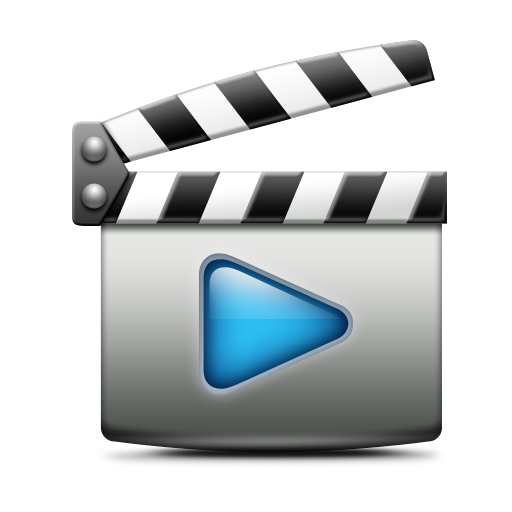 Microsoft StreamInsight
Strengths:
Monitor your data from multiple sources for meaningful patterns, trends, exceptions, and opportunities
Analyze and correlate data incrementally while the data is in-flight

Future & evolution:
Adoption of CEP is expecting to grow as organizations gets more dependent on volatile and momentary information.
Data flow and Data warehouse load
SSIS
Source
SQL
SQL Server Integration Services (SSIS)
“SSIS is an Extract, Transform, Load (ETL) framework that allows you to integrate different data sources using a workflow like designer and a set of tasks.”
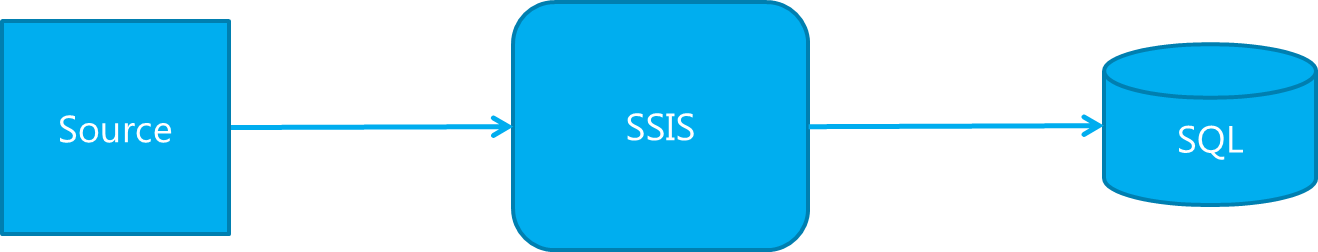 SQL Server Integration Services (SSIS)
“SSIS is a scalable enterprise data integration platform with exceptional ETL and integration capabilities, enabling organizations to more easily manage data from a wide array of data sources”
SSIS
Source
SQL
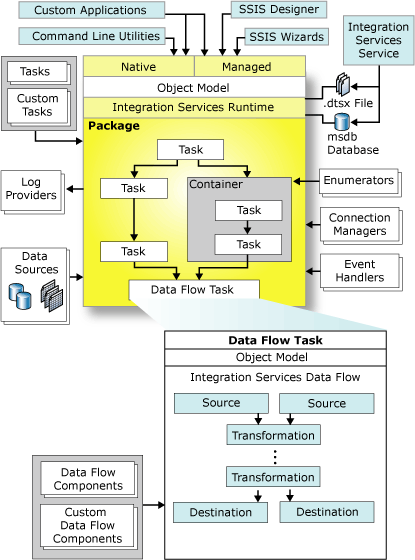 [Speaker Notes: http://msdn.microsoft.com/en-us/library/bb522498(v=sql.105).aspx

Of the components shown in the previous diagram, here are some important components to using Integration Services succesfully:
SSIS Designer
SSIS Designer is a graphical tool that you can use to create and maintain Integration Services packages. SSIS Designer is available in Business Intelligence Development Studio as part of an Integration Services project.
Runtime engine
The Integration Services runtime saves the layout of packages, runs packages, and provides support for logging, breakpoints, configuration, connections, and transactions.
Tasks and other executables
The Integration Services run-time executables are the package, containers, tasks, and event handlers that Integration Services includes. Run-time executables also include custom tasks that you develop.
Data Flow engine (also known as the pipeline) and Data Flow components
The Data Flow task encapsulates the data flow engine. The data flow engine provides the in-memory buffers that move data from source to destination, and calls the sources that extract data from files and relational databases. The data flow engine also manages the transformations that modify data, and the destinations that load data or make data available to other processes. Integration Services data flow components are the sources, transformations, and destinations that Integration Services includes. You can also include custom components in a data flow.
API or object model
The Integration Services object model includes managed application programming interfaces (API) for creating custom components for use in packages, or custom applications that create, load, run, and manage packages. Developer can write custom applications or custom tasks or transformations by using any common language runtime (CLR) compliant language.
Integration Services Service
The Integration Services service lets you use SQL Server Management Studio to monitor running Integration Services packages and to manage the storage of packages.
SQL Server Import and Export Wizard
The SQL Server Import and Export Wizard can copy data to and from any data source for which a managed .NET Framework data provider or a native OLE DB provider is available. This wizard also offers the simplest method to create an Integration Services package that copies data from a source to a destination.
Other tools, wizards, and command prompt utilities
Integration Services includes additional tools, wizards, and command prompt utilities for running and managing Integration Services packages.]
Data flow and Data warehouse load
Using SQL Server Integration Services (SSIS)
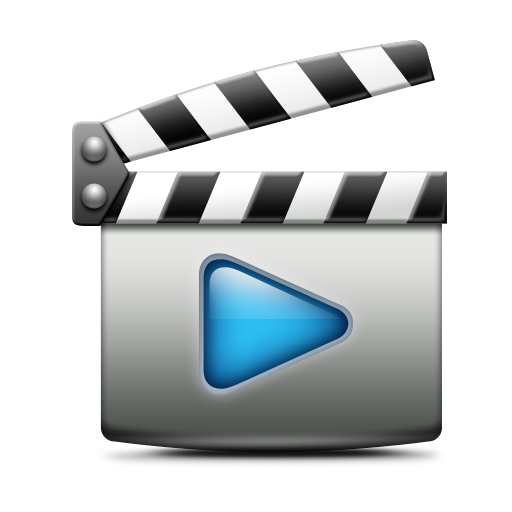 SQL Server Integration Services (SSIS)
Strengths:
Populating data warehouse
Clean, standardize and improve data
Merge data from different sources
Automating administrative data tasks
Future & evolution:
Lots of updates and improvements in SQL Server 2012
CDC, DQS tasks, ODBC support, UI improvements, Flat File handling improvements, powershell management improvements, troubleshooting and logging, data taps, performance and more.
Remains the premier ETL tool for data warehouse loading
Master Data
People
Things
Places
Abstracts
…
Products
Customers
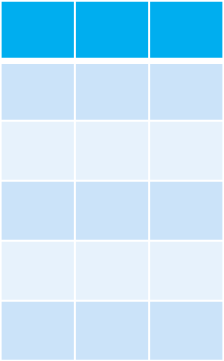 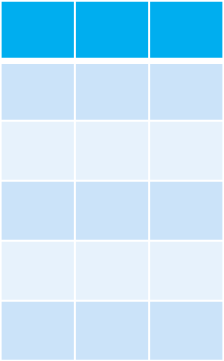 MDS
[Speaker Notes: People (Customer, Vendor etc.)
Things (Products, Parts, Documents etc.)
Places  (Stores, Oil Wells, Departments etc.)
Abstract (Contracts, Warantiees etc.)




Master data
Giving names to something
Key Nouns of the business
	a Product, a Customer and so on


Master vs Meta data

There is alot of meta data in master data

Meta data is data about data
	data types
	data meaning

Master data
	What is my product catalog
	What is this product we call HP 8540w

There is metadata around it

Master data is the instance of data
Metadata are the properties around it

Date warehousing is about having one truth for reporting

MAster data is about managing the change of the nouns in your business across different (system) boundaries

People (Customer, Vendor etc.)
Things (Products, Parts, Documents etc.)
Places  (Stores, Oil Wells, Departments etc.)
Abstract (Contracts, Warantiees etc.)

Master Data Managemet

Giving an authoritive view of the business

This requires supplying a way to
Creating the view
Managing the view

Managing the software and the process

In many ways MDM is not primarily a software issue

Most (80%) is about processes and peoples

Microsoft has been extending what its data platform is
The more you extend it the more you need master data management

MDM part of SQL Server 2008 R2

Master data management is built on the concept of not integrating with the applications. but integrating with their data

Fundamental to MDM
Almost anyone can export data to SQL and almost anyone can import data from SQL

SAP to Siebel for example
Do you need a technology that can connect to directly to SAP and Siebel?
In that case you need a technology that can bridge almost any system out there.

How do you make changes to Customer in SAP and make them appear in Siebel

Customer is exported to staging area by SAP, MDM does its thing transforming the data, and Siebel can pick it up

Master data management is about managing input staging areas and output staging areas, and in between the MDM architecture

Change notifications
Workflows that are triggered when data changes

Worflow example, if you cannot update customer in Siebel when its updated in SAP, perhaps you should suspend the customer in both systems so we don't sell stuff to someone we cannot deliver it to

WCF and WCF are used

MDM has an API that LOB or Custom apps can integrate with, through WCF interfaces

En model består av olika entiteter och hierarkier

Simple Business Rules
If
Then
Validation Rules on the data

(Sharepoint integration
Exporting models to sharepoint lists)

Master data is a methodology
Software isn't the most important
Designing and defining your model is a large part
The tooling and developing is just one small part of it
stabilizing and evaluating is also important
The process is the hardest part to affect and change]
SQL Master Data Services
“Master Data Services (MDS) is the SQL Server solution for master data management (MDM); the efforts made by an organization to discover and define non-transactional lists of data, with the goal of compiling maintainable master lists”
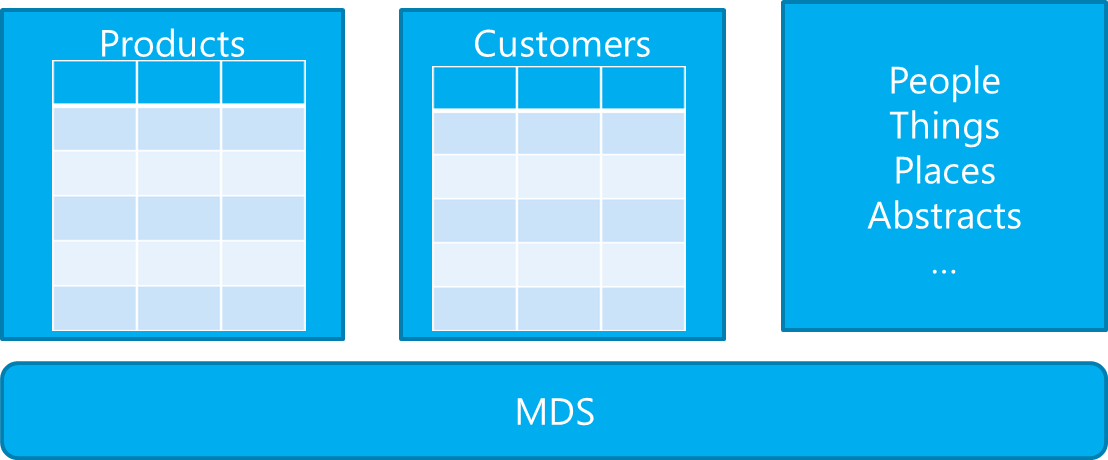 SQL Master Data Services (MDS)
Strengths:
Defining data models and entities
Collecting , storing and maintaining master data 
Improving data quality 
Distributing Master Data
[Speaker Notes: http://social.technet.microsoft.com/wiki/contents/articles/5648.whats-new-in-master-data-services-mds-in-sql-server-2012.aspx

Read also DQS (in SQL Server 2012):
http://msdn.microsoft.com/en-us/library/ff877925.aspx]
MDS Future and evolution
Post SQL2012
SQL2012
SQL 2008R2
High throughput and low latency
Web Client
SQL
LOB
Windows Server AppFabric
“Microsoft AppFabric for Windows Server is a set of integrated technologies that makes it easier to build, scale, and manage Web and composite applications that run on IIS”
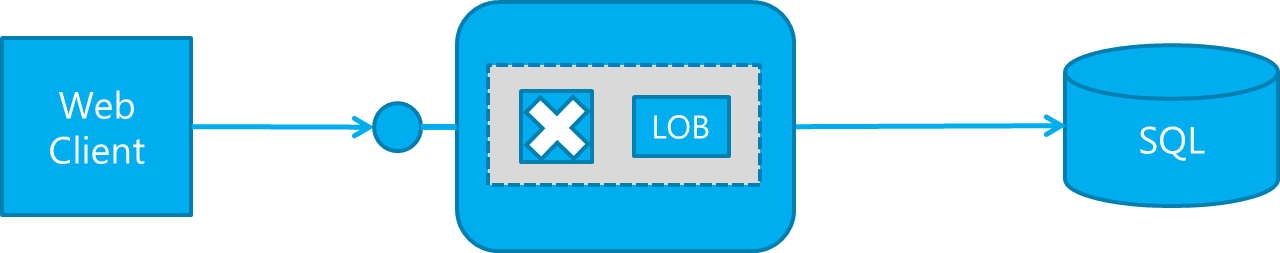 High throughput and low latency
Using Windows Server AppFabric
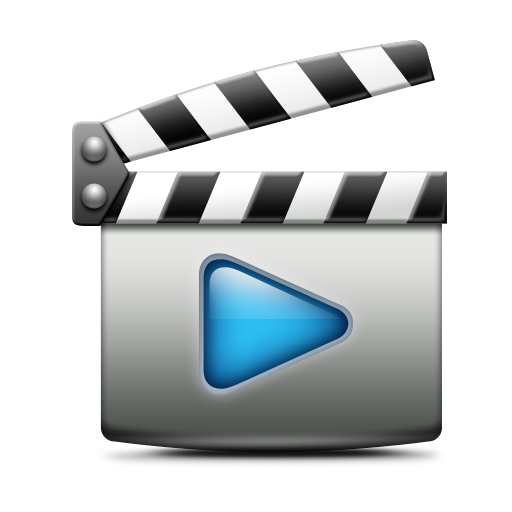 Windows Server AppFabric
Strengths:
Offers hosting capabilities for Windows Workflow Foundation workflows.
Monitoring capabilities for workflows and services
Caching capabilities to off-load storage and services
With the option of not persist any data, Windows Server AppFabric offers in-memory processing .

Future & evolution:
Windows Server AppFabric is likely to undergo a large remake, as capabilities from Azure Service Bus will become available on-prem.
Cloud and inter-enterprise Connectivity
Queue
Relay
Client
Client
LOB
Cloud and inter-enterprise Connectivity
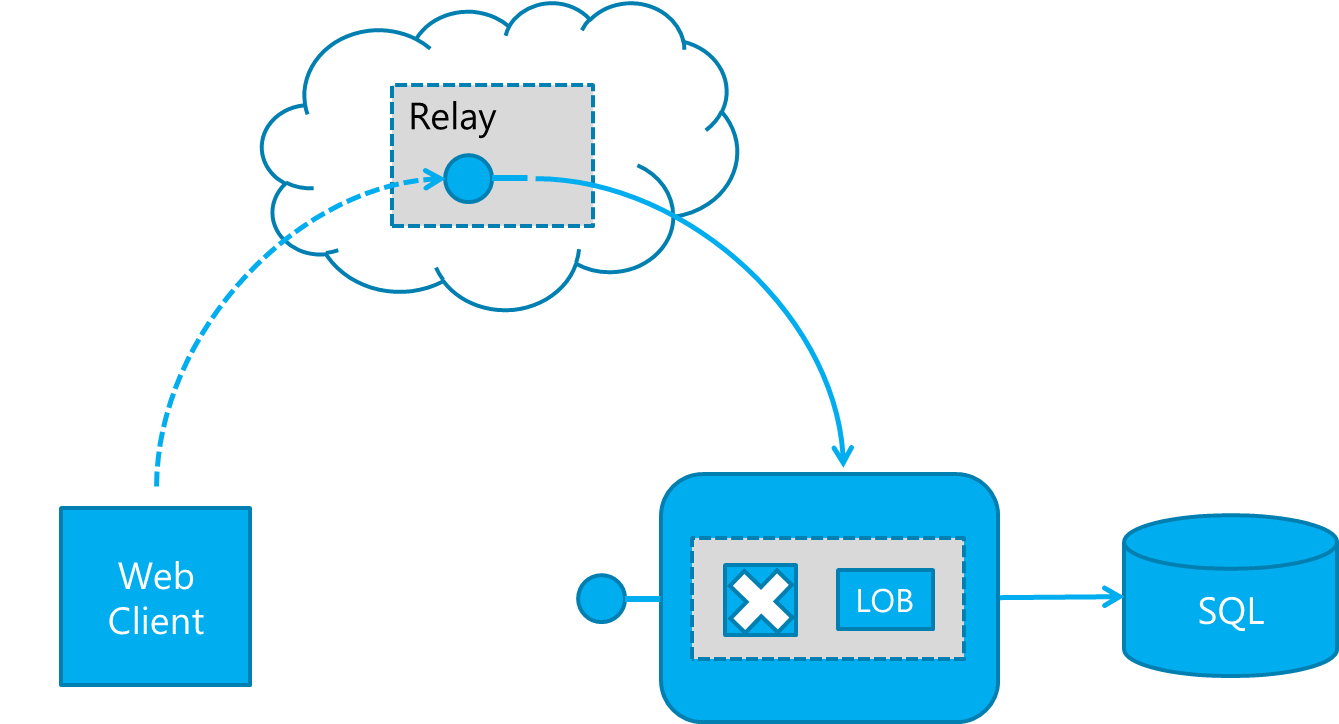 The story of ”AppFabric”
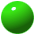 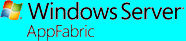 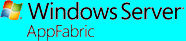 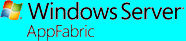 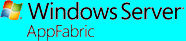 ”M” & ”Quadrant”
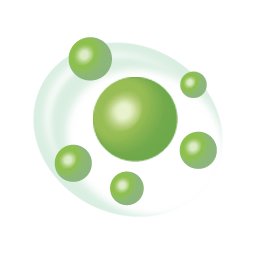 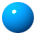 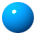 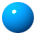 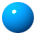 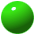 ”Oslo”
”Dublin”
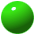 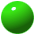 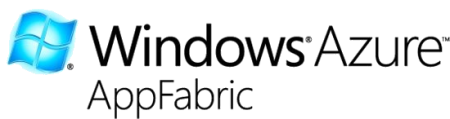 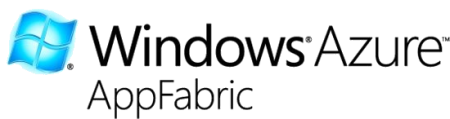 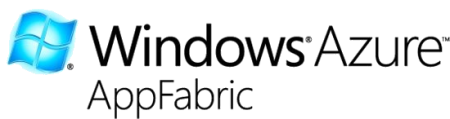 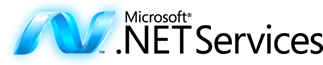 ”Velocity”
Service Bus
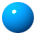 ”BizTalk Services”
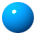 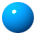 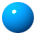 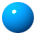 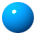 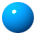 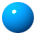 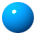 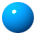 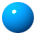 2012
2011
2010
2009
2008
2007
Service Bus Relayed Messaging
“Organizations can use the Service Bus Relay to extend the reach of their on-prem services, to the outside world, in a secure and reliable way.”
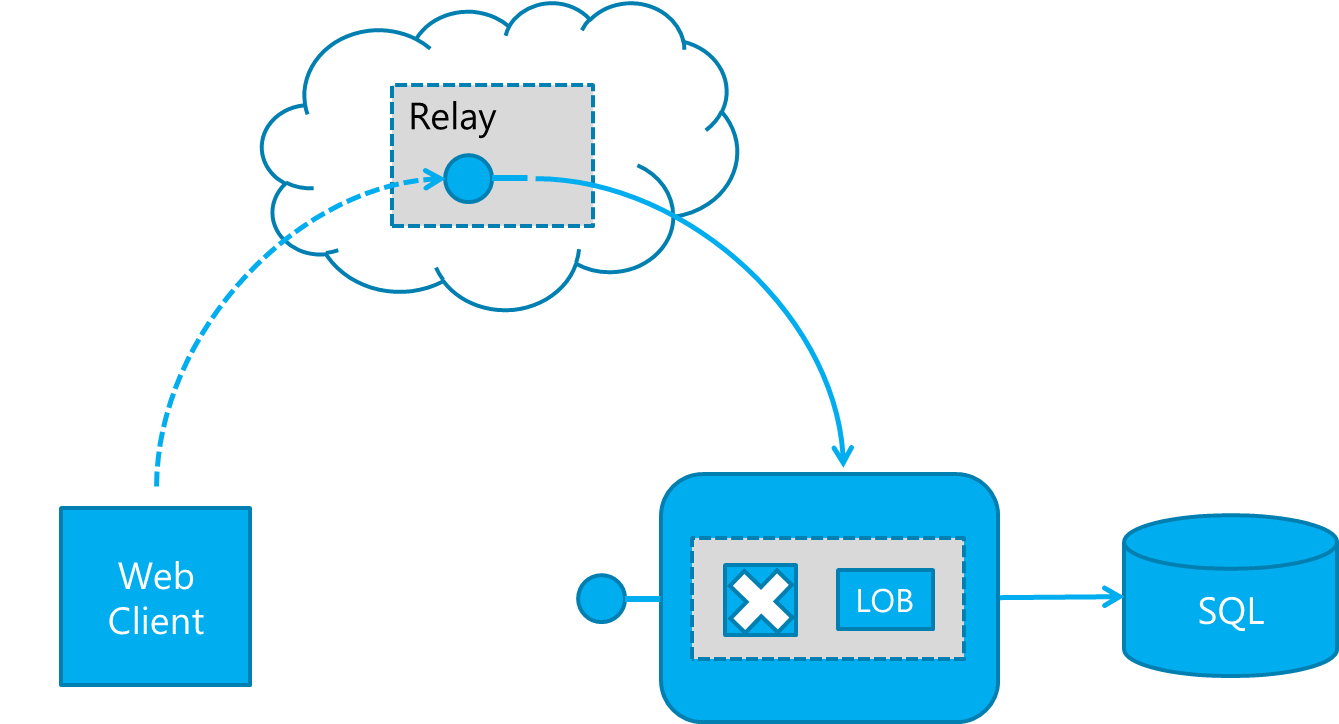 Service Bus Relayed Messaging
WebHttpBinding
Client
WCF Service
WebHttpRelayBinding
[Speaker Notes: Mikael pratar]
Cloud and inter-enterprise Connectivity
Windows Azure Service Bus Relayed Messaging
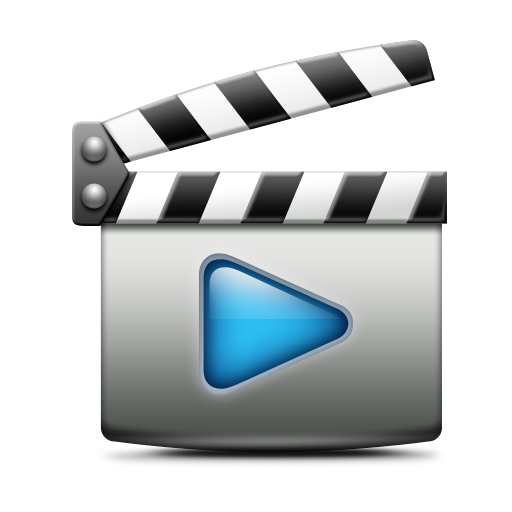 Service Bus Relayed Messaging
Scenario #2 – Exposing BizTalk services to the cloud
BizTalk
RelayBinding
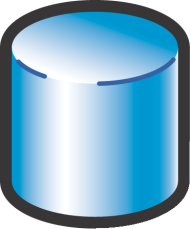 Client
[Speaker Notes: Mikael pratar]
Cloud and inter-enterprise Connectivity
Exposing BizTalk services to the cloud as relay services
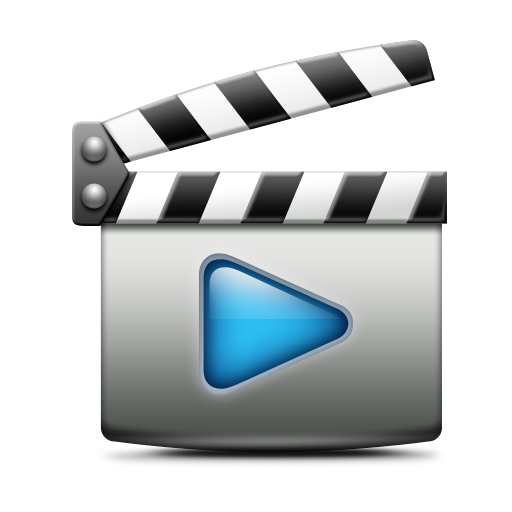 Unified UI and SharePoint Integration
User Interface
Components
Data
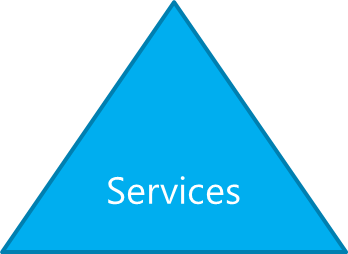 Etc
Business Connectivity Services
“Microsoft Business Connectivity Services (BCS) is designed to enable easy interaction with external systems from within SharePoint”
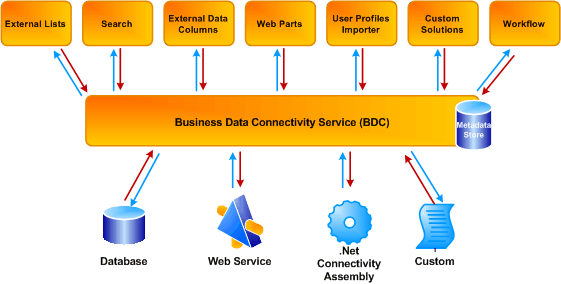 [Speaker Notes: http://msdn.microsoft.com/en-us/library/ee557646.aspx

SharePoint is a system which facilitates Human Interaction, not system interaction
Connectivity services is in the product to help connect SharePoint to other systems, but is not a robust integration solution
SharePoint BCS good for simple connectivity, but it is not an enterprise service bus or middleware server.]
Using Just SharePoint & BCS
SharePoint
LOB A
LOB E
LOB F
LOB B
LOB C
LOB D
[Speaker Notes: Talk about how this is deceptively easy at first glance
Usually it is assumed that Web Services are going to be used
Usually it is assumed that this will be point to point
Usually assume the services match the business needs
Don’t think about what ifs
What if an interface changes
What if an interface moves
What if an LOB system is swapped out for a different one
What if we can’t connect via web services
What if we have security requirements not easily supported by BCS
And on and on…]
SharePoint + BizTalk options
BizTalk WSS Adapter
Sharepoints Web Services
Limitations of WSS Adapter – Document Library centric
You have options:
ASMX Web Services
WCF REST Services
Ideal when manipulating Lists
Business Connectivity Services (BCS)
Using SharePoint & BizTalk
SharePoint
BizTalk Server
LOB A
LOB E
LOB F
LOB B
LOB C
LOB D
[Speaker Notes: When leveraging BizTalk
You can create aggregated services which expose business services not granular services.  So instead of add customer info, add customer address, add customer products, etc.  You would have one add Customer Service.
This insulates you from backend system changes allowing the LOB systems to version, change, etc. while greatly reducing the downstream impact of those changes.
This provides adaptability so developers, whether on the LOB system side or the SharePoint side, don’t have to code and web service API if one isn’t provided.]
Unified UI and SharePoint Integration
Using SharePoint Business Connectivity Services
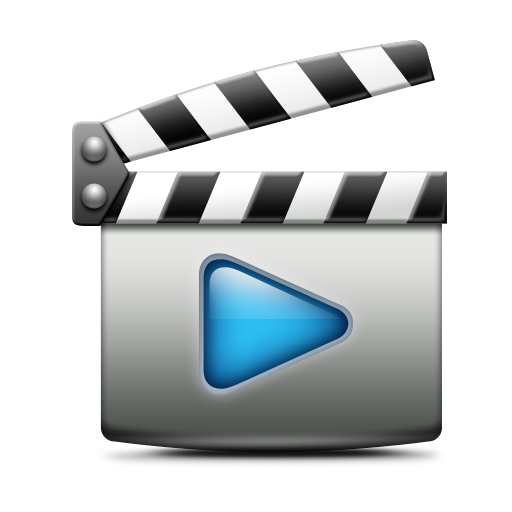 Business Connectivity Services
Strengths:
Integration of external data into SharePoint
With BizTalk, easily expose  and edit data from any LOB system in SharePoint
Integration of SharePoint Online (Office 365) with on-premise data sources
Cloud and inter-enterprise Connectivity
Queue
Client
SQL
LOB
Azure Service Bus – Queues & Topics
“Service Bus Queues offer a reliable, highly scalable way to store messages as they travel between systems without losing messages in the event of connectivity failure.”
Queue
Service Bus Brokered Messaging - Queues
Exposing BizTalk services to the cloud as Queues
BizTalk
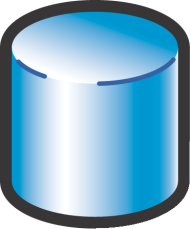 Client
[Speaker Notes: Mikael pratar]
Cloud and inter-enterprise Connectivity
Exposing BizTalk services to the cloud as Queues
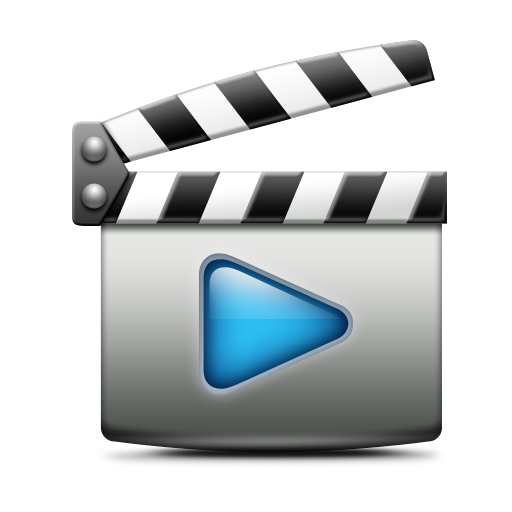 Sometimes connected clients
Queue
System
Client
Sometimes connected clients
Sending data to Queues
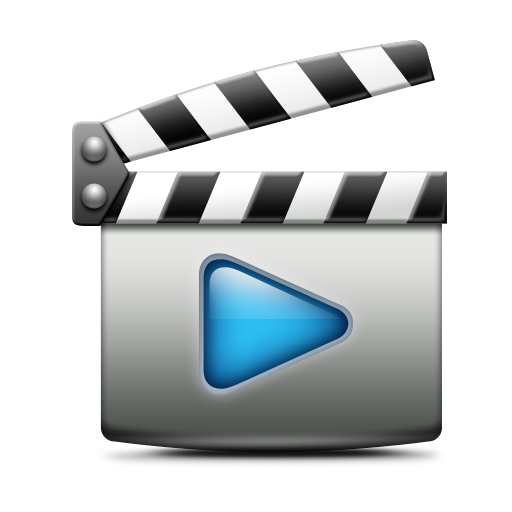 Windows Azure Service Bus – Relayed and Brokered messaging
Strengths:
Secure firewall traversal for inter-enterprise connectivity
Interoperability across platforms
Highly scalable pay-per-use messaging as a service
No investment, easy to start, low threshold , easily accessible
Future & evolution:
Service Bus will continue to receive quarterly updates
More on EAI and EDI later in this presentation
Comparing featuresService Bus Queues and Message Buffers
Comparing featuresService Bus Queues and Storage Queues
Integration as a service
Bridge
LOB
Client
SQL
[Speaker Notes: 46-47]
Windows Azure Service Bus EAI
“Windows Azure Service Bus EAI Labs provides common integration capabilities for the Windows Azure Platform to extend on-premises applications to the cloud”
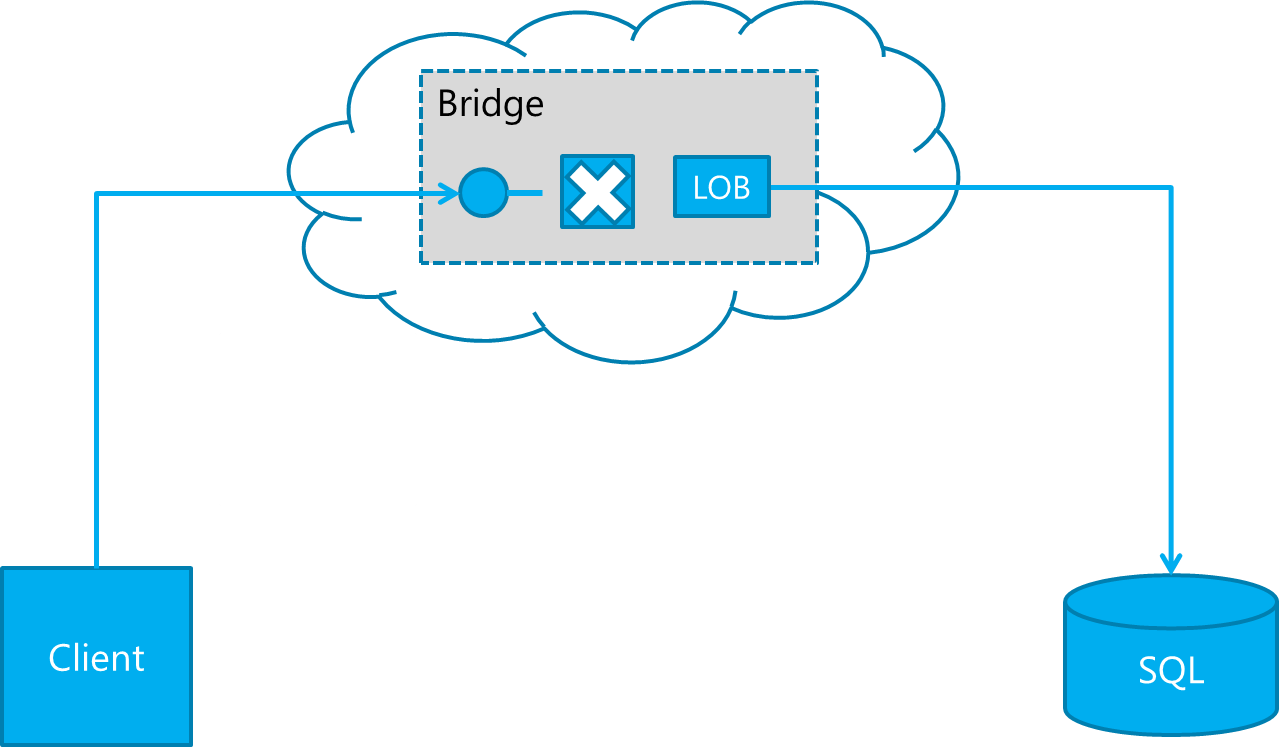 [Speaker Notes: 47-48]
Azure Service Bus – Enterprise Application Integration (EAI)
Bridge
customerType == “VIP”
Bridge
LOB Target
BizTalk
IIS
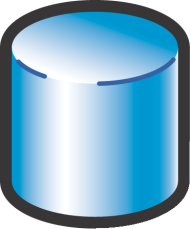 customerType == “Default”
Client
SapBinding
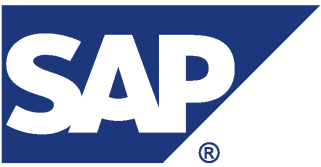 RelayBinding
66
[Speaker Notes: Johan pratar

Det är bara en binding
Manegerat sätt att exponera en LOB operation/endpoint via ServiceBus – Windows Azure ServiceBus Connect
Visa Visual Studio och Server Explorer – Service Bus Connect Servers
Ta upp IIS och visa services, ManagementService, under en speciell site ligger SBConnect
Varje relay motsvarar en IIS applikation
Varje LOB target motsvarar en relay endpoint (address)
Dialogen är samma som BizTalk, konfigurera bindingen, samma binding som BizTalk
Konfigurera SAP, BAPI och RFC synkron/req-resp.
Det finns en massa. Vi ska hämta information om anställda. Så Vi ska gå till Human Resource och Employee Get Data
Vi skapar de schemas som behövs för kommunikationen med SAP
Sista steget är att konfigurera var någonstans vi ska exponera detta; vilken ServiceBus adress
Vi visar internet explorer och labbmiljön
Skapar en ny relay, Visa IIS  och att det skapats en IIS applikation
En relay motsvarar det del av ServiceBus namespacet som kommer att användas av de target som delar samma relay
Skapa target som är ett godtyckligt namn som utgör den sista delen i en servicebus adress

Kör vidare presentation

Öppna SAP_Demo Solution
Solutionen innehåller ett antal förskapade artifakter för exponering av vår bridge, de externa formaten
Det först vi ska göra är att skapa upp SAP schemana
Vi behöver ange credentials, sen genereras det åt oss
Vi öppnar och kollar på schemana – där är det tydligt att dessa scheman inte är lämpliga webservice interface
Visa schemas vi vill exponera, de förskapade
Visa mappningarna, prata om mappern och att detta grundar sig på samma mapper designer som BizTalk, men innehåller annan funktionalitet
Ett begränsat antal functoider, fler kommer sannolikt att komma
Dock finns och planeras inte för någon scripting functoid
Betalningsmodell transfer men inte compute
Öppna Bridge konfiguration
Vi kan välja antingen att skapa en one-way eller two-way bridge
Vi skapar two way
Prata om innehållet I en bridge. VTR
Vi ska välja vilka scheman som ska användas, hur vårt kontraktser ut
Lägg till transformeringar
Om man vill skulle man kunna göra Enrich – enrich betyder att lyfta upp det context för att tillgängliggöra det för t ex routing
Tillbaka I designern, lägg ut en SAP LOB, koppla ihop dem
SAP LOB är en SOAP endpoint, för att veta vilken operation som vi ska använda kan vi kolla vår LOB target
Vi behöver sedan konfigurera connection med den operationen, en Route Action
Och ett Filter condition, 1 == 1, eller så skulle vi kunna filtrera på saker som har gjorts enrich på
Den sista konfigurationen är att tala om vilken bakomliggande endpoint som vår SAP LOB ska ansluta mot, vilket är den relativa adressen till den LOB target vi skapat
Gå till projeket och visa Deploy, men vi gör det inte…. Det är redan deployat

Kör demot














-- Demo]
Integration as a service
Using Windows Azure Service Bus EAI
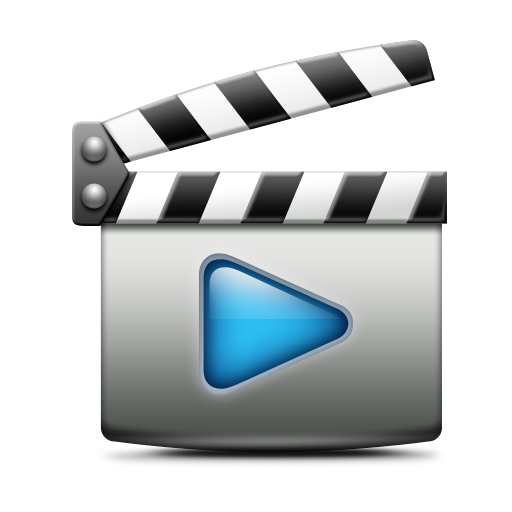 [Speaker Notes: 48-58]
Windows Azure Service Bus EAI
Strengths:
Elastic  pay-as-you-go model
Highly scaleable
Builds on top of Service Bus

Future & evolution:
[Speaker Notes: 58-60]
Windows Azure Connect
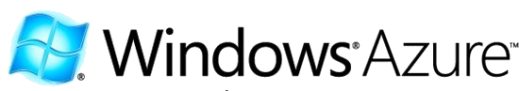 Worker Role
Web Role
Worker Role
Instance
Instance
Instance
DevMachine
DevMachine
Server
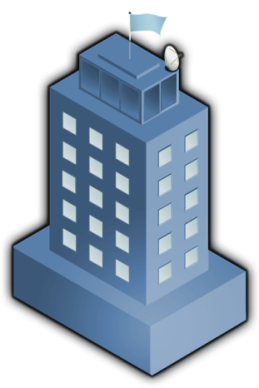 Comparing featuresServiceBus and Azure Connect
Azure Service Bus – Cost model
# Messages 
# Relay hours
€ 0,00672 / 10 000 Messages 
€ 7,5 / 10 000 Relay hours
*
*
Message size
64Kb Message size
€ 0,0672
+ € 0,54
100 000 msgs
720 Relay hours

1Mb/64Kb = 16
Total
100 000 1Mb messages =
= € 0,60
*       16
=  € 9,6
* Service Bus Relay is currently free. These prices starts from 31st of May
71
Azure Service Bus – EDI
Integration as a service
Bridge
EDI
AS2
TPM
BAM
X12
EDIFACT
FTP
72
10.000+ EDI schemas
[Speaker Notes: Johan pratar

Det är bara en binding
Manegerat sätt att exponera en LOB operation/endpoint via ServiceBus – Windows Azure ServiceBus Connect
Visa Visual Studio och Server Explorer – Service Bus Connect Servers
Ta upp IIS och visa services, ManagementService, under en speciell site ligger SBConnect
Varje relay motsvarar en IIS applikation
Varje LOB target motsvarar en relay endpoint (address)
Dialogen är samma som BizTalk, konfigurera bindingen, samma binding som BizTalk
Konfigurera SAP, BAPI och RFC synkron/req-resp.
Det finns en massa. Vi ska hämta information om anställda. Så Vi ska gå till Human Resource och Employee Get Data
Vi skapar de schemas som behövs för kommunikationen med SAP
Sista steget är att konfigurera var någonstans vi ska exponera detta; vilken ServiceBus adress
Vi visar internet explorer och labbmiljön
Skapar en ny relay, Visa IIS  och att det skapats en IIS applikation
En relay motsvarar det del av ServiceBus namespacet som kommer att användas av de target som delar samma relay
Skapa target som är ett godtyckligt namn som utgör den sista delen i en servicebus adress

Kör vidare presentation

Öppna SAP_Demo Solution
Solutionen innehåller ett antal förskapade artifakter för exponering av vår bridge, de externa formaten
Det först vi ska göra är att skapa upp SAP schemana
Vi behöver ange credentials, sen genereras det åt oss
Vi öppnar och kollar på schemana – där är det tydligt att dessa scheman inte är lämpliga webservice interface
Visa schemas vi vill exponera, de förskapade
Visa mappningarna, prata om mappern och att detta grundar sig på samma mapper designer som BizTalk, men innehåller annan funktionalitet
Ett begränsat antal functoider, fler kommer sannolikt att komma
Dock finns och planeras inte för någon scripting functoid
Betalningsmodell transfer men inte compute
Öppna Bridge konfiguration
Vi kan välja antingen att skapa en one-way eller two-way bridge
Vi skapar two way
Prata om innehållet I en bridge. VTR
Vi ska välja vilka scheman som ska användas, hur vårt kontraktser ut
Lägg till transformeringar
Om man vill skulle man kunna göra Enrich – enrich betyder att lyfta upp det context för att tillgängliggöra det för t ex routing
Tillbaka I designern, lägg ut en SAP LOB, koppla ihop dem
SAP LOB är en SOAP endpoint, för att veta vilken operation som vi ska använda kan vi kolla vår LOB target
Vi behöver sedan konfigurera connection med den operationen, en Route Action
Och ett Filter condition, 1 == 1, eller så skulle vi kunna filtrera på saker som har gjorts enrich på
Den sista konfigurationen är att tala om vilken bakomliggande endpoint som vår SAP LOB ska ansluta mot, vilket är den relativa adressen till den LOB target vi skapat
Gå till projeket och visa Deploy, men vi gör det inte…. Det är redan deployat

Kör demot














-- Demo]
Upcomming Events:
19th April - Microsoft Integration Story
25-26 April – TechDays - Microsoft Integration Story & more
8th May - REST/OData/Entity Framework & BizTalk Certification
23rd May - BizTalk - EDI & B2B

Sommarkollo
Helsingborg 26th June, Stockholm 27th July + 21st Aug
Thank You
Johan Hedberg
johan.hedberg@enfo.se
http://blogical.se/blogs/johan
@JoHed
Mikael Håkansson
mikael.hakansson@enfo.se
http://blogical.se/blogs/mikael
@wmmihaa